Mentoring Overview
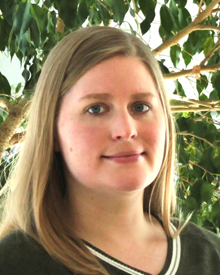 Scott Callaghan
Elsa Gonsiorowski
2017 IHPCSS
June 25, 2017
Mentoring Responsibilities
Students consistently rate the mentoring, with their mentors and others, as the best part of the summer school
Please participate in all mentoring activities
If you aren’t able to answer a question, that’s fine! Please help your mentee find someone who is
Matching is a guess based on the surveys
If not a good match, that’s ok; students can request a change
Students are encouraged to talk with all staff
What is Mentoring?
Partnership between two people
Give guidance, support, advice
Don’t tell them what to do, even if they think they want it
Based on mutual trust and respect
Ask questions and challenge, but be encouraging
Topics for Mentoring
Mentoring is not just about technical topics
Students are also interested in hearing about
Career progression
Work-life balance
Dealing with tough advisors
Future of HPC
You may need to bring up these topics
Ultimately, these topics have the most influence on their career paths
Mentoring Schedule
Sunday reception, 7-9 pm
Meet your mentees face-to-face
Students are often nervous; you’re a friendly face
Monday morning, 11:15-12:30 pm
Staff and student introductions
Mentors who were former students will give lightning talks about their research work with Q&A
Monday lunch (only structured lunch)
Have lunch with your mentees
Play the ice-breaker with another table
Mentoring schedule, cont.
Wednesday morning, 11:30-12:30 pm
Three 15-minute one-on-one sessions from 11:30-12:30
If you have 4 mentees, four 12-minute sessions
Please talk or email with your mentees and figure out an order to meet with them
Students will work on the programming challenge when not meeting with you
Mentoring schedule, cont.
Thursday morning, 11:40-12:30
Former student mentors give lightning talks about career path
Followed by “group mentoring”: students pick a staff-led group to talk to
Every 10 minutes, students will be told to move to a new group
Consider a topic you would feel comfortable taking, possibly along with a fellow staff member.  Some last year included:
Work/life balance
Future technology trends
How to obtain allocations and grants
Making progress towards graduation
Job applications and preparing for interviews
Changing fields
Returning student mentors will have their career paths as their topics
Please email me your topic by noon tomorrow for posting
Mentoring schedule, cont.
Friday morning, 11:25-12:25
Peer mentoring
Students will submit topics for potential discussion
Students will be randomly assigned to 4 person groups and will discuss topics for 5-10 minutes each
Conclude with mentoring wrap-up
Your attendance is voluntary
Impostor Syndrome
Students feel like frauds and don’t deserve to be here, or in research in general
Doesn’t matter what others tell them: success dismissed as luck, timing, not real, or deception
May look like lacking ambition or claiming lack of expertise
Ways to help
Help students see these thoughts are common and don’t mean they don’t belong
70% of people at some point; 40% of people right now
Help students become more aware of thought patterns: feeling like a failure does not make it true
Ask students what they would tell someone in their position
Some of you have personal experience with impostor syndrome
Action Items
Meet your mentees at the reception tonight
Email me your Thursday topic by noon tomorrow (scottcal@usc.edu)
Think about topics to discuss over lunch tomorrow
Coordinate one-on-one meeting schedule before Wednesday
Final Advice
Good mentoring requires mentee vulnerability
You have the potential to have a huge impact - use it for good!
Contact us with questions:
Scott: scottcal@usc.edu
Elsa: gonsie@me.com